The Psychological Actions and Entrepreneurial Success;
An Action Theory Approach
[Speaker Notes: Tindakan kewirausahaan sama pentingnya dengan hasil wirausaha sebagai perilaku seksual yang menghasilkan prokreasi dan oleh karena itu, kelangsungan hidup gen dan populasi gen terjadi. 

Apa yang membuat sebuah organisasi itu menjadi sukses atau mendapati sebuah inovasi merupakan hasil dari tindakan atau aksi kewirausahaan dan bukan secara murni merupakan proses yang tidak disengaja.

Yang terpenting dalam aksi kewirausahaan bukan hanyalah sifatnya yang dapat menyesuaikan diri dengan baik dalam lingkungan, tetapi aksi kewirausahaan yang bersifat dapat mengubah lingkungan.]
ACTION THEORY – BUILDING BLOCKS
Action : goal oriented behavior (perilaku yang berorientasi pada tujuan)
Tiga aspek penting untuk memahami bagaimana manusia mengatur tindakan mereka; 
Sequence
Structure
Focus
[Speaker Notes: Setiap tindakan dapat didekomposisi menjadi 3 komponen tindakan tsbt, oleh karena itu pemahaman penuh tentang tindakan pengusaha (entrepeneurs action) harus mempertimbangkan ke 3 aspek tersebut.]
Action Sequence (urutan/rangkaian tindakan)
Menjelaskan bagaimana suatu tindakan terjadi.
[Speaker Notes: Refers to how action unfold : 

Secara entrepreneurial,rangkaian ini menggambarkan bagaimana, calon wirausahawan pertama-tama 
memiliki tujuan untuk menemukan perusahaan (atau tidak bekerja sebagai karyawan)
memetakan area di mana perusahaan tersebut seharusnya beroperasi (deteksi peluang mungkin satu aspek)
Merencanakan cara untuk mencapai tujuan ini
memantau proses dalam pelaksanaan ide-ide nya.
memproses feedback dari (pihak2 yang berpotensi) pelanggan, bank, pelaku bisnis, masyarakat umum, dan sebagainya.]
Goals
Suatu tujuan hanya dapat berfungsi sebagai motivator suatu kinerja, jika tujuan tersebut memiliki regulatory power atas tindakan.

Ineffective goals : wishes
Sesuatu yang seseorang ingin dicapai, tetapi belum melakukan apa pun untuk hal tsbt.

Goals can be developed from wishes by OTIUM (opportunity for action, time to do something about it, importance of the goal, urgency of achieving goal, and means to be able to achieve the goal) yang merupakan parameter penting menghasilkan seuatu wish menjadi suatu goal.
3 cara utama dalam bagaimana manusia berpikir mengenai tujuan/ goals mereka.
Fantasize about how good it would be to having achieve the goal
Worry about not achieving the goal
Contrasting the positive  goal fantasies with the current condition (most effective for high achievement)
Commitment and goals 
Semakin tinggi komitmen suatu tujuan maka semakin tinggi pula perjuangannya. Pengusaha juga akan cenderung lebih puas akan situasi ini.
[Speaker Notes: Penemuan dari hasil kerja empiris (berbentuk obervasi dan pengalama)n mengatakan bahwa 

Hasil kerja empiris telah membedakan 3 cara utama bagaimana manusia berpikir mengenai tujuan mereka.
Fantasize about how good it would be to having achieve the goal
Worry about not achieving the goal
Contrasting the positive  goal fantasies with the current condition (most effective for high achievement) 

Walaupun cara berpikir 1 n 2 dapat mengurangi peluang seseorang untuk mencapai tujuan/goals mereka, yg no 3 itu jagoannya wkwk (paling efektif untuk prestasi yang tinggi / kesuksesan)

Dan calon wirausahawan yang terutama membayangkan kesuksesan atau khawatir terhadap pencapaian goals mereka  
menjadi typical orang yg cenderung tidak memulai suatu perusahaan ataupun sukses. 


Banyak wirausahawan baru yang tidak pernah benar2 memulai suatu perusahaan. (wishes)

Suatu tujuan jg dapat berkaitan dengan seberapa tinggi atau rendahnya komitmen.]
Goals
Hierarchically related
Conflicting (bertentangan)

FACTS 
Higher level goals < intermediate goals

Kapasitas working memory yang terbatas -> hanya dapat mengikuti goals yang immediate action relevance. 

TIME MANAGEMENT TECHNIQUES, mengajarkan kita untuk mengikuti long range goals (important) dibandingkan urgent range goals.
2 types of Goals 
Promotion focused (to achieve something)
- Positive goals
- Less anxious and take risks
Prevention focused ( to prevent something)
Anxiety related : avoiding things than to achieve certain things
The anxious owners may take more risks
[Speaker Notes: Orang biasanya memiliki berbagai goals yang ia kejar.
Goals ini ada yg Hierarchically related (memulai suatu perusahaan, dan memperoleh uang untuk investasinya) dan mungkin bertentangan dan harus dibuat sejalan (membantu karyawan tertentu dan memastikan adanya perlakuan adil terhadap seluruh karyawan).

Walaupun tujuan itu disusun dalam hirarki, bukan berarti kita harus selalu fokus pada hirarki secara keseluruhan.
Faktanya.... Higher level goals macam LIFE GOALS, tidak berada dalam  foreground atensi kita (tampak depan), WHY? Karena working memory kita kapasitasnya terbatas, jadi kita cuman bisa mengikuti goals yang immediate action relevance (relevansi tindakan yang segera/langsung/instan)
Long-range life goals juga memiliki less action relevance dibandingkan goals laiin yg berkaitan dengan keseharian kita. 
Hooman >> action oriented animals : karena intermediate goals berada pada foreground attention kita

High background // low regulatory power than short / medium range goals, walaupun high lebih penting
Intemediate foreground

Social psychology argue that there are 2 types of goals

Positive goals : menggambungkan hobi kita dengan memulai suatu perusahaan]
Mapping The Environment
memetakan area di mana perusahaan tersebut seharusnya beroperasi (deteksi peluang mungkin satu aspek).
Knowing and knowledge the environment
Mental model  on HOW PEOPLE UNDERSTAND THEIR ENVIROMENT
Realism of mental model
Broad signals inventory, including opportunity recognation and the function of quick detection of complex signals (chunking)
Developing a map of the environment that has operative value
The right level of decomposition to understand environment.
[Speaker Notes: Optimitic ( + or - )
(+) more motivated and persistent
(-) wrong decison and negative effects
Optimism beragam bentuknya

It turn out that optimisi is vary]
PlansMerencanakan cara untuk mencapai tujuan
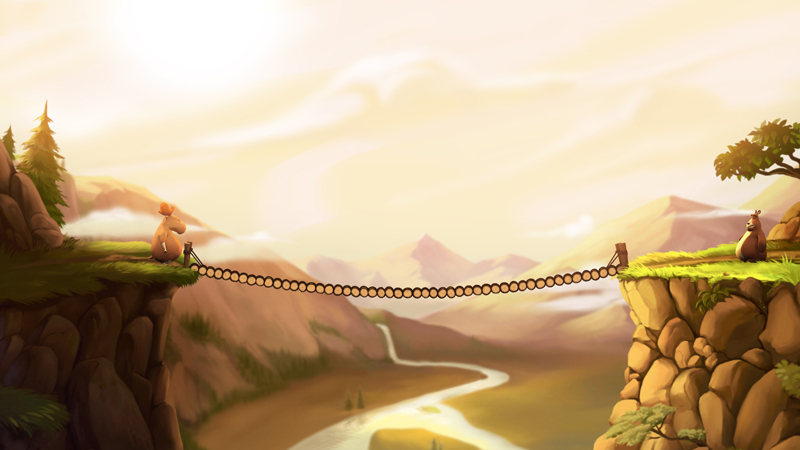 THOUGHTS
ACTION
PLANS
Kedetilan suatu rencana
Detailed planning : menetapkan banyak aspek operasi sebelum melakukan tindakan.  Memiliki back-up plans
Nondetailed planning : mengembangkan kedetilan selama execution phase.
psychological sense ≠ it everyday meanings
memiliki urutan operasi untuk beberapa detik, menit, bulan, atau tahun berikutnya.
Some plans are Relatively elaborate, Consist of general idea of how to proceed and Automatized schemata or frames.
Planning roles
Leading goals to action
Leads to implementation intention & checking environment dor opportunities and to take advantage of them.
helps people stay on track and making sure the goal is not lost or forgotton
Decrease distraction and cleare focus on priorities
Action run more smoothly cause everything intend to be well prepared (lots of ready-made plans available)
MOST IMPORTANT SUCCESS FACTORS IS LEADS TO BETTER FEEDBACK SYSTEM
PLANNING IS NOT FREE OF COSTS.
Time
Money


FLEXIBILITY
[Speaker Notes: Mengurutkan rangkaian operasi yang harus di lakukan
Disini plan bukan sbgai Pengertian sehari hari Not formal plans such as plan bisnis atau strategic plans
Kwh go beyond of that shey kwh, memandang plans in psychological sense  yang memiliki semacam urutan operasi untuk beberapa detik, menit, bulan, atau tahun berikutnya.

Beberapa rencana relatif rumit, beberapa lainnya hanya terdiri dari gagasan umum tentang bagaimana untuk melanjutkan, dan akhirnya beberapa rencana diotomatisasi schemata atau frame (seperti berbicara dengan pelanggan)

Kedetilan suatu rencana bisa sanga beragam

Beberapa rencan jg ada yg berkaitan dengan peristiwa long-term future, ada jg yang hanya dengan tindakan segera (long-term vs short term orientation)\

Action theory : plans should help owners to be successful
Planning jg meningkatkan kemungkinan  org memulai dengan melanjutkan goals mereka u/ dilakukan(action).

Orang yang memiliki perancanaan yang lebih sedikit akan lebih terganggu dari tujuan(goals) mereka, dan akan memiliki fokus yg lebih rendah pada isu-isu penting

MOST IMPORTANT SUCCESS FACTORS IS LEADS TO BETTER FEEDBACK SYSTEM
Karena orang yg melakukan perencanaan dengan baik akan memperoleh flexibility karena mereka mendeteksi circumstances and adjust their actions appropriately (contingency planning) 


TAMBAHAN 
PLANNING IS NOT FREE OF COSTS.
Time
Money
- STICK TO PLAN

FLEXIBILITY]
Monitoring of Execution
Important parameters 
SPEED
FLEXIBILITY
WHETHER OR NOT PLANS ARE COORDINATED W/OTHER
 WHETHER ONE USES A TIME-SHARING OVERLAPPING PLAN EXECUTION MODE OR NOT.
Executing  : when we store plans in a sort of pipeline waiting to be called upon
Hard work for working memory which usually cause omision errors
HOW TO OVERCOME THE LIMITATION IN WORKING MEMORY ?
Chunking strategy
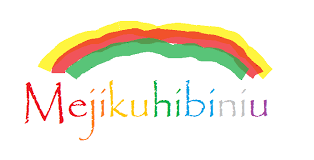 Feedback
Important parameters 
Process VS Outcome feedback

Feedback in Small and Larger Firm
Small firms are faster to process and to react feedback than Larger Firm 
>> information processing is faster in small organizations due to lack of complicted procedures.
>>  all small firm owner actually recognizes the significance of the feedback signal (mental model) and that he or she finds the right response to this feedback.
Tanpa feedback, seseorang tidak akan tahu dimana arah pasti dari goals yang mereka miliki *
COMPLEX FEEDBACK 
Alarmed or not  : active feedback seeking
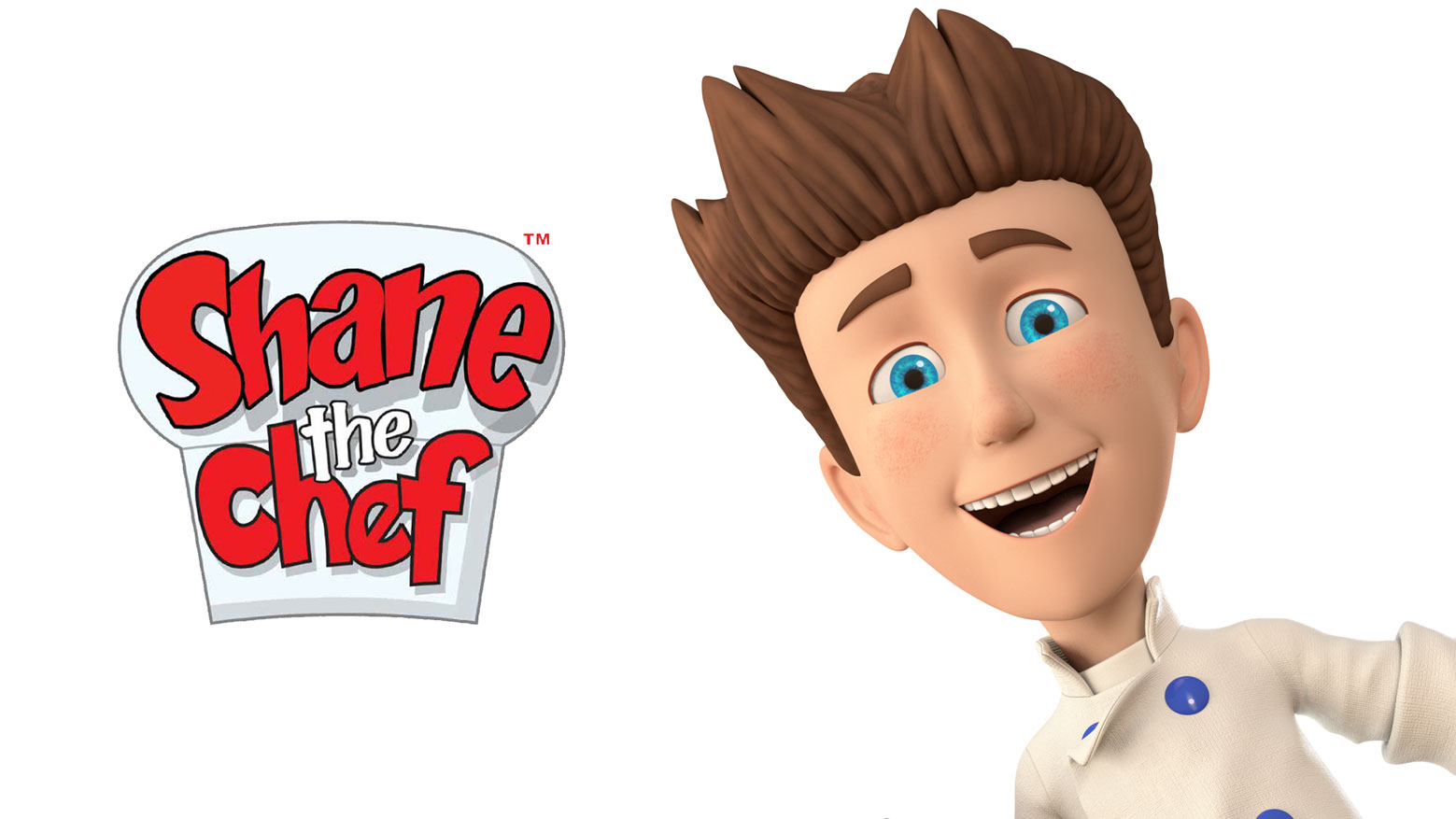 Certain event and feedback come with no awarness
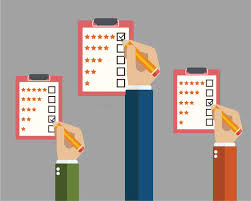 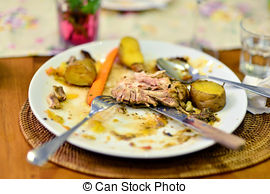 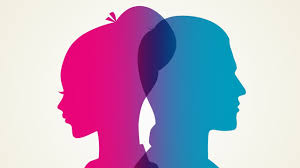 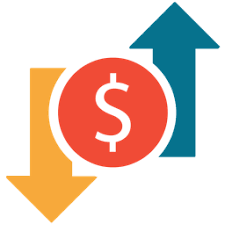 [Speaker Notes: memproses feedback dari (pihak2 yang berpotensi) pelanggan, bank, pelaku bisnis, masyarakat umum, dan sebagainya.

Seseorang tidak akan tahu di mana seseorang itu berhubungan dengan sebuah tujuan

it is commonplace to talk about entrepreneurs’ need to deal with situations of high complexity and little predictability.

active feedback seeking leads to adequate strategies to deal with the problem

Certain event and feedback come with no awarness , that why u always have to be prepared]
The Interplay of the Steps in the Action Sequence
Tindakan tidak selalu mengikuti urutan yang teratur.
Walau begitu, jika salah satu langkah terlewatkan, tindakan tsbt akan menjadi tidak lengkap dan tidak efisien (bahkan impossible).
Misal, tindakan tanpa feedback dapat mengarah pada kekacauan.
RUBICON THEORY
(differential importace of goal setting and planning)

Sebelum melintasi Rubicon, niat itu dikembangkan dalam model pengambilan keputusan yg rasional pilihan sasaran (a rational decision-making model of goal choice) . Begitu orang merencanakan (plan) (memikirkan kapan dan bagaimana melakukan niat), niat itu berubah menjadi niat implementasi (implementation intention). Begitu niat implementasi terbentuk, rubicon dilalui dan orang tersebut berada dalam fase willing. Disini proses otomatis dapat mengambil alih untuk mendorong orang tersebut ke dalam tindakan (action).
Goal setting dan planning 

Walaupun terkadangan planning dan subgoaling disamakan, terdapat fungsi dari planning yg tidak ada pada subgoals yaitu : 	Planning implies that entrepreneurs do a mental stimulation of their actions (“Probehandlung”)
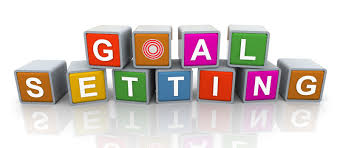 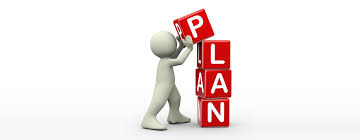 [Speaker Notes: saling mempengaruhi urutan Langkah dalam Tindakan

Tindakan tidak selalu mengikuti urutan yang teratur. Orang biasanya memikirkan ulang tujuan mereka setelah mengembangkan beberapa action plans;  mereka selalu maju mundur antara memulai/melakukan tindakan memikirkan ulang rencana dan melakukan beberapa research di lingkungan mereka. 

Walau begitu, jika salah satu langkah terlewatkan, tindakan tsbt akan menjadi tidak lengkap dan tidak efisien (bahkan impossible).
Kayak tindakan tanpa feedback dapat mengarah pada kekacauan.
Harus ada goal setting, and some kind of planning in actions. Walaupun terkadangan palnning dan subgoaling disamakan, terdapat fungsi dari planning yg tidak ada dalam menghasilkan subgoals : yaitu : planning implie srthat entrepreneurs do a mental stimulation of their actions (“Probehandlung”)
menyiratkan bahwa pengusaha melakukan stimulasi mental atas tindakan mereka ("Probehandlung")

RUBICON THEORY : Sebelum melintasi Rubicon, niat itu dikembangkan dalam model pengambilan keputusan yg rasional pilihan sasaran (a rational decision-making model of goal choice) . Begitu orang merencanakan (plan) (memikirkan kapan dan bagaimana melakukan niat), niat itu berubah menjadi niat implementasi (implementation intention). Begitu niat implementasi terbentuk, rubicon dilalui dan orang tersebut berada dalam fase willing. Disini proses otomatis dapat mengambil alih untuk mendorong orang tersebut ke dalam tindakan (action).]
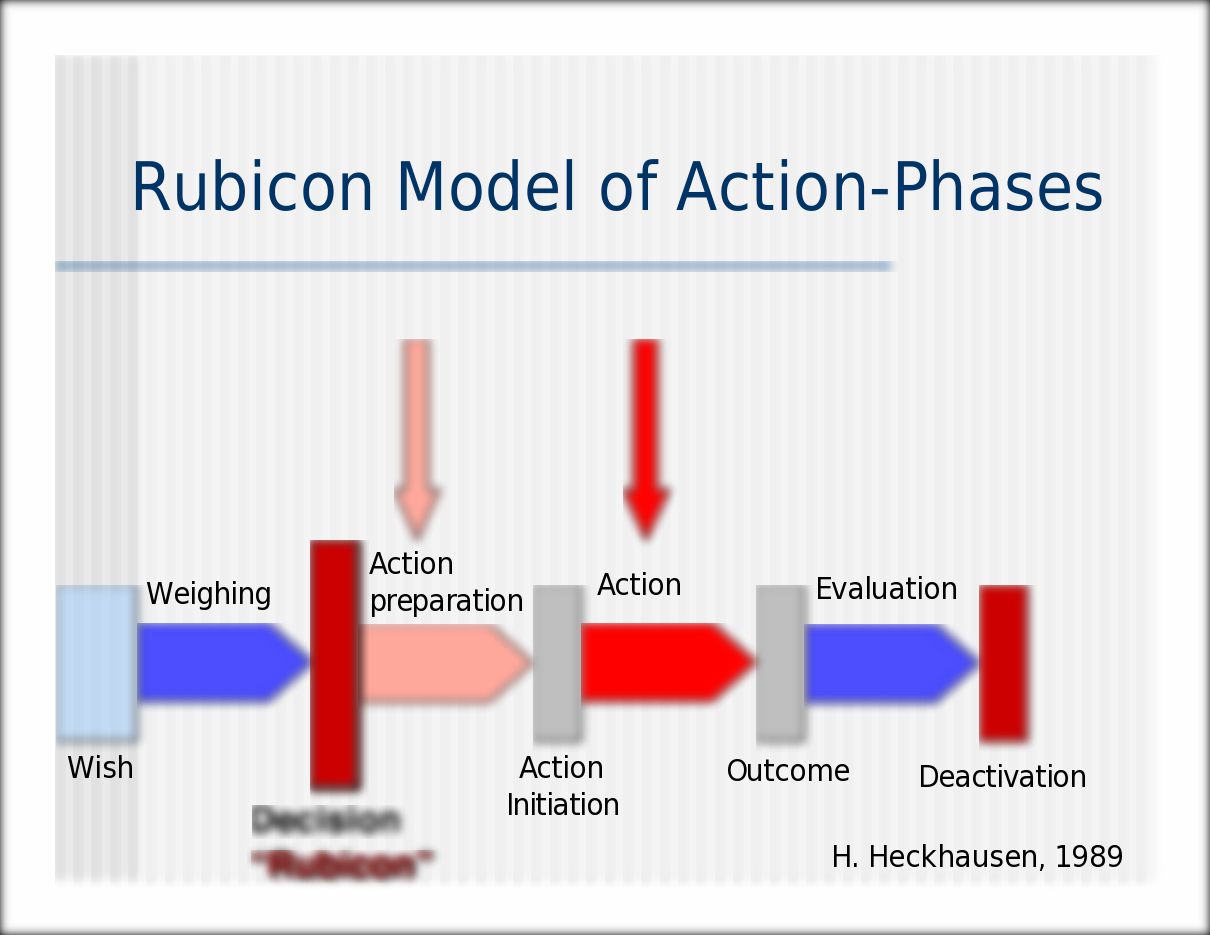 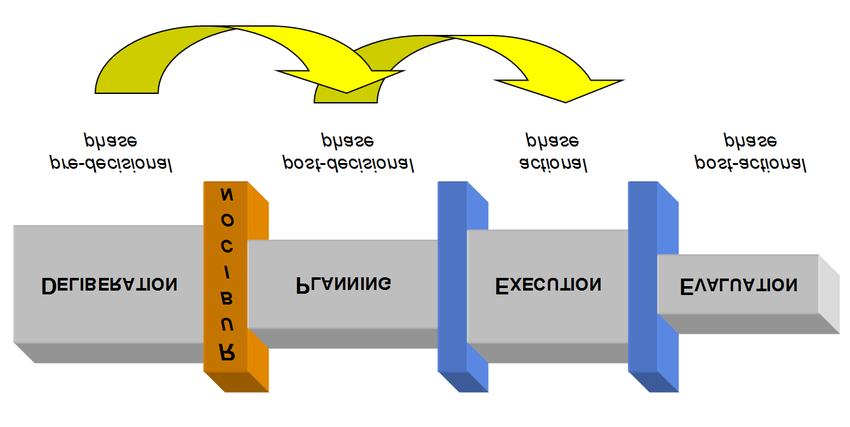 RUBICON
Action Structure
Action Structure berkaitan dengan regulasi tindakan hirarki kognitif. Gagasan dari hirarki dibutuhkan untuk memahami perilaku yang terorganisir dengan baik sehingga mencapai level tujuan yang lebih tinggi (misalnya meluncurkan produk baru) dengan menggunakan perilaku tingkat rendah (misalnya mengucapkan kata-kata, menulis kata2).
[Speaker Notes: Action structure atau struktur tindakan ini dibutuhkan agar wirausaha dapat memproses informasi dengan baik sehingga mencapai perilaku tingkat yg tinggi dengan menggunakan perilaku rendah. 

Tingkat yg lebih tinggi disadari, berorientasi pada pemikiran sedangkan tingkat yg lebih rendah berkaitan dengan rutinitas dan sering melibatkan gerakan otot. 

Hirarki kognitif: 
Knowledge: kemampuan untuk
Pemahaman: kemampuan untuk mengerti atau memahi sesuatu setelah di ingat
Penerapan: kesanggupan seseorang untuk menerapkan pemahamannya pada situasi
Analisis: menguraikan suatu materi menjadi komponen2 yg lebih jelas
Sintesis: kemampuan memproduksi dan mengkobinasikan elemen2
Evaluasi: Kemampuan menilai manfaat suatu hal.
Contoh:]
The Four Levels of Regulation
The skill level of Regulation
Tingkat paling rendah dari regulasi (disebut tingkat keterampilan) mengatur situasi yang spesifik atau rutinitas. Informasi di tingkat ini cepat, tanpa usaha dan tanpa batasan yang jelas.
Level of flexible action patterns
Program tindakan siap pakai ini tersedia di memori namun harus disesuaikan secara fleksibel dengan parameter yang didefinisikan secara situasi. Proses persepsi dari sinyal tindakan penting di sini
Conscious Level
Tingkat ini berhubungan dengan regulasi sadar tentang perilaku yang beorientasi pada tujuan. Kesadaran tidak berarti bahwa pikiran tidak dapat dibayangkan, tetapi juga dapat berarti bahwa seseorang dapat menggambarkannya (mensimulasikan tindakan tertentu)
Level of Metacognitive heuristics.
Orang-orang memiliki heuristis umun dari bagaimana mereka mengatur tujuan, mendapatkan informasi, merencanakan, memantau, dan proses umpan balik.
[Speaker Notes: Disini ngejelasin 3 tingkat regulasi yg berorientasi tugas dan 1 tingkat metakognitif.
Skill level of regulation
Tingkat yg paling rendah (disebut level keterampilan) dari regulasi yaitu rutinitas. informasi di tingkat ini tuh cepat, tanpa usaha dan tanpa batasan yg jelas. Tapi rutinitas ini harus diangkat ke level regulasi yg lebih tingi sehingga beberapa bentuk kesadaran dari proses usaha dapat diterapkan.
Contoh: memberi kartu nama/kartu perusahaan pada orang baru, proses jual beli

2. Level of flexible action patterns
Disini ngejelasin kalo proses persepsi itu penting ketika ada masukan dari situasi atau sinyal dari pelanggan buat ngelakuin sebuah tindakan
Contoh: proses jual-beli kan rutinitas seorang wirausaha, nah proses jual beli ni membutuhkan masukan dari situasi seperti keinginan pelangan tentang produk kita. Contohnya, seorang wirausaha memberikan promosi pada produknya karena sinyal dari pelanggan (harganya mahal), tindakan kita yg memberikan promosi pada pelanggan ini karena ada persepsi, kita karena ada masukan/sinyal dari pelanggan.

Concious Level
Tingkat ini berhubunganan tentang perilaku yg berorientasi pada tujuan. Cont: kan tadi kita udah persepsiin kalo kita harus ngasih promosi, di tahap ini kita tuh mensimulasikan tindakan kita yg ngasih promosi di pikiran. Jadi kita mikir kalo misalnya ada promosi kita bakalan beli apa ngak, dan kita juga memutuskan buat ngasih promosi ini di tingkat kesadaran ini.

4. Heuristik metakognitif
Heuristik metakognitif juga berhubungan dengan langkah urutan tindakan yg dijelasin flo]
Automaticity and the levels of regulations.
Dengan latihan, otomatisasi dicapai. 
Rutinitas tidak hanya dikembangkan pada tindakan sensorimotor tapi juga untuk pemikiran
Frustasi muncul ketika rutinitas tidak dapat digunakan
Orang memiliki kecenderungan untuk melekat pada rutinitasnya, bahkan jika alternatif yang lebih baik tersedia.
Disisi lain, jika tindakan hanya didorong rutinitas, kebosanan akan terjadi.
Wirausaha seringkali harus bertindak dalam lingkungan yang tidak diketahui dan tidak dapat diprediksi.

Learning and the hierarchy
Belajar dapat berlangsung dalam 2 cara: mempelajari sesuatu secara langsung pada tingkat regulasi yang lebih rendah dan tidak disadari atau melakukan tindakan secara sadar dan dengan praktik.
[Speaker Notes: Rutinitas muncul karena seringnya menggunakan tindakan2 tertentu
Cont: org yg dibesarkan pada teori ekologi kewirausahaan akan secara otomatis memikirkan tentang pentingnya masalah lingkungan. Penggunaan teori secara otomatis menyajikan dorongan bagi org tersebut tentang bagaimana dia harus mengorientasikannya kepada org lain atau dirinya sendiri.
Org bereaksi negatif ketika rutinitas yg biasa digunakan tidak bekerja lagi
Cont: Sasa punya usaha jual baju, dia jual bajunya keliling2 gitu, padahal ada alternatif yg tersedia yaitu dia bisa jualan baju secara online, dia gak gunain karena rutinitas dia itu jual baju sambil keliling2
Kebosanan ini dapat menimbulkan efek negatif, diantaranya sering melamun  atau perubahan radikal (mendirikan perusahaan baru)
Oleh karena itu , pengusaha harus cenderung lebih mengatur lebih banyak tugas di tikat regulasi kesadaran. Karena tugas baru muncul bagi wirausahawan lagi dan lagi saat perusahaan tersebut berkembang, sehingg regulasi sadar dari tindakan ungkin penting selama beberapa tahun.

Learning and the hierarchy
Contoh secara langsung: 
Cohntoh disadari:

Kesadaran tidak menyiratkan bahwa tindakan dapat diungkapkan secara verbal - terkadang kita hanya dapat memvisualisasikannya secara sadar (misalnya, ketika seseorang secara mental mensimulasikan cara mengendarai sepeda). Bentuk pembelajaran kedua merupakan jalan yg lebih efisien karena regulasi sadar memiliki keuntungan bahwa orang juga mempelajari prinsip tindakan.]
Crossing Sequence and Structure
Beberapa teori regulasi berhubungan dengan urutan tindakan dan beberapa lainnya berhubungan dengan struktur tindakan.
Kemampuan kognitif memiliki kinerja lebih baik pada awal dari proses pelajaran (ketika proses dilakukan secara sadar), kecepatan persepsi ,dan prediktor psikomotor baik di akhir pembelajaran (jika tugas ditangani secara rutin). 
Fungsi dari regulasi tingkat tinggi adalah memberi masukan ke tingkat yg lebih rendah.
Tindakan diatur pada tingkat tinggi ketika hambatan, kesempatan untuk tujuan baru, atau tekanan lingkungan muncul.
Saat tingkat regulasi naik, muncul beberapa masalah.
The Relationship Between Upper and Lower Level Processing
[Speaker Notes: Masuk akal untuk menggabungkan dan menyilangi kedua perspektif ini. Selain itu, Kinerja yg diatur pada tingkat tinggi (meta level) mungkin berhubungan dengan kemampuan kognitif. karena pada awal proses pembelajaran lebih banyak tugas yg butuh di proses secara sadar. kemampuan kognitif harus memprediksi kinerja entrepreneur pada tahun pertama dari pada tahun setelahnya atau harus memprediksi kinerja para pengusaha yang beroperasi dengan baik di lingkungan yang sangat berubah (dengan permintaan untuk secara sadar menghadapi perubahan tersebut) daripada lingkungan yang stabil.


Ketika pembelajaran dilakukan secara sadar, kecepatan untuk mempersepsikan situasi, dan pembelajaran dilakukan sebagai rutinitas
Cont: karena ada urutan tindakan kita bisa memperbaiki rutinitas kita, misalnya tingkat yg lebih rendah (rutinitas) wirausaha adalah proses jual beli, trs ada masukan dari pelanggan misalnya hargnya mahal trs kita mikir dan memberikan promosi, tindakan memberikan promosi ini menggunakan urutan tindakan yg dijelasin flo, dan akhirnya proses-jual beli kita jadi lebih baik karena ada masukan.

The Relationship Between Upper and Lower Level Processing
Hambatan, contohnya, masalah yang sulit untuk diselesaikan, kekeliruan, atau situasi tanpa tujuan yg objektif. Ketika ada hambatan, seseorang dipaksa untuk berpikir secara sadar tentang masalahnya.
Kesempatan menuntun pada regulasi tingkat tinggi ketika seseorang dapat memuaskan urusan sebelumnya. Terkadang pengusaha dapat mengembangkan rutinitas untuk mencari peluang, jadi seseorang menggunakan regulasi tingkat rendah (rutinitas) kemudian menggunakan regulasi tingkat tinggi (memberi kartu bisnis kepada setiap calon pelanggan baru). 
Tekanan lingkungan dapat menghasilkan tindakan karena orang mungkin tahu bahwa mereka harus melakukan hal2 tertentu (cont: bersikap ramah pada pelanggan pilihan)
Tingkat pengolahan yg tinggi melebihi kapasitas pemprosesan, dan lebih sulit. Kelebihan kapasitas pemprosesan adalah akibat dari banyaknnya hal yg harus dilakukan pada tingkat regulasi tinggi.
Pembelajaran harus  terjadi pada semua tingkat regulasi, yaitu tingkat rendah ke tinggi atau tingkat tinggi ke rendah.]
Limits to Good Performance: Cognitive Misers, Satisficing Strategy, and Action Styles
Orang adalah cognitive misers.
Menggunakan strategi yang memuaskan
Kinerja yang tidak optimal dan tidak memuaskan mungkin terus digunakan karena fungsi dari gaya tindakan
Tekanan lingkungan sering menyarankan urgensi tertentu
Proses heuristik memproduksi hasil yang cepat, tapi dalam keadaan tertentu dapat menyebabkan efek negatif.
[Speaker Notes: 5 proses yg bertanggung jawab atas kinerja yang kurang optimal.
Artinya mereka biasanya lebih memilih untuk menggunakan respon yg biasa digunakan daripada memberikan usaha yg tinggi pada situasi yg ada, membuat rencana, atau mengembangkan sinyal umpan balik baru. Upaya kognitif tinggi hanya akan digunakan jika ada alasan bagus untuk menggunakannya.
Orang paling sering menggunakan strategi yg memuaskan (yg pernah digunakan) dan tidak mengoptimalkan strategi tersebut
Gaya tindakan adalah heuristik otomatis yg mengatur bagimana kita menetapkan tujuan, memetakan ligkungan kita, merencanakan, memantau, dan memproses umpan balik. Beberapa org cenderung membuat rencana tepat dan jangka panjang bahkan untuk tindakan yg tidak perlu direncanakan dengan baik, org lain sebaliknya bahkan untukk tindakan yg pasti akan mendapat keuntungan dariperencanaan yg tinggi
Dalam situasi mendesak orang mengatasinya dengan menggunakan rutinitas yang tampak sesuai pada situasi tersebut.
A

Perbedaan:
Menggunakan respon yg biasa digunakan pada sebuah situasi
Menggunakan strategi yg sebelumnya memuaskan
A
Dalam situasi mendesak menggunakan rutinitas yg tampak sesuai
A]
THE FOCUS : TASK, SOCIAL AND SELF
The task as focus of regulation
The social context as focus regulation
The self as the focus of regulation
The task as focus of regulation
Temuan menarik dalam literatur keahlian menunjukkan bahwa para ahli dan ahli nonexperts sama-sama dapat beralih dari tugas tersebut, namun para ahli lebih cepat berorientasi pada tugas daripada tidak ada orang lain (Sonnentag, 1998).
The social context as focus regulation
Kewirausahaan adalah usaha sosial, memulai sebuah organisasi adalah sebuah usaha sosial karena menyiratkan bahwa orang lain terlibat. Untuk menjadi sukses, pengusaha harus mengatur konteks sosial dari kinerja tugas.
1. Wirausahawan harus terus menjaga kelancaran fungsi organisasi. 
2. Terkadang karyawan membutuhkan bantuan dan dukungan untuk bekerja dengan baik (Borman & Motowidlo, 1993). 
3. Peralatan teknis dan produksi harus disimpan dan dibagikan. Ini menyiratkan bahwa metode produksi harus terus ditingkatkan. 
4. Tujuan organisasi perlu dipertahankan dan didukung
[Speaker Notes: Berikut ini adalah mekanisme penting mengapa fokus sosial penting]
The self as the focus of regulation
Bandura (1997). Self-efficacy berarti seseorang percaya bahwa dia dapat melakukannya dengan baik dalam sebuah tugas
APPLICATIONS IN ENTREPRENEURSHIP
Bandura (1986) membantah teori kontrol karena tidak mengerti kenaikan tingkat tujuan setelah gol sebelumnya tercapai. Teori tindakan tidak mengalami masalah yang sama seperti teori kontrol. Salah satu asumsi teori aksi adalah bahwa manusia (dan banyak organisme lainnya) secara inheren aktif (Putih, 1959). White (1959) mengemukakan bahwa motif efektifitas membuat organisme terus mencari pengalaman penguasaan baru. Motif efek dikaitkan dengan nilai kelangsungan hidup biologis yang aktif.
CONCLUDING REMARKS
Ada beberapa kebutuhan untuk menjelaskan peran motivasi dan emosi dalam teori. Motivasi berhubungan langsung dengan tujuan (Locke & Latham, 1990) dan umpan balik (Kluger & DeNisi, 1996). Sejauh ini, motivasi mudah tergabung. Namun, mungkin ada proses motivasi dan emosional yang terkait langsung dengan setiap bagian urutan tindakan (Klinger, 1985: Pekrun & Frese 1992).